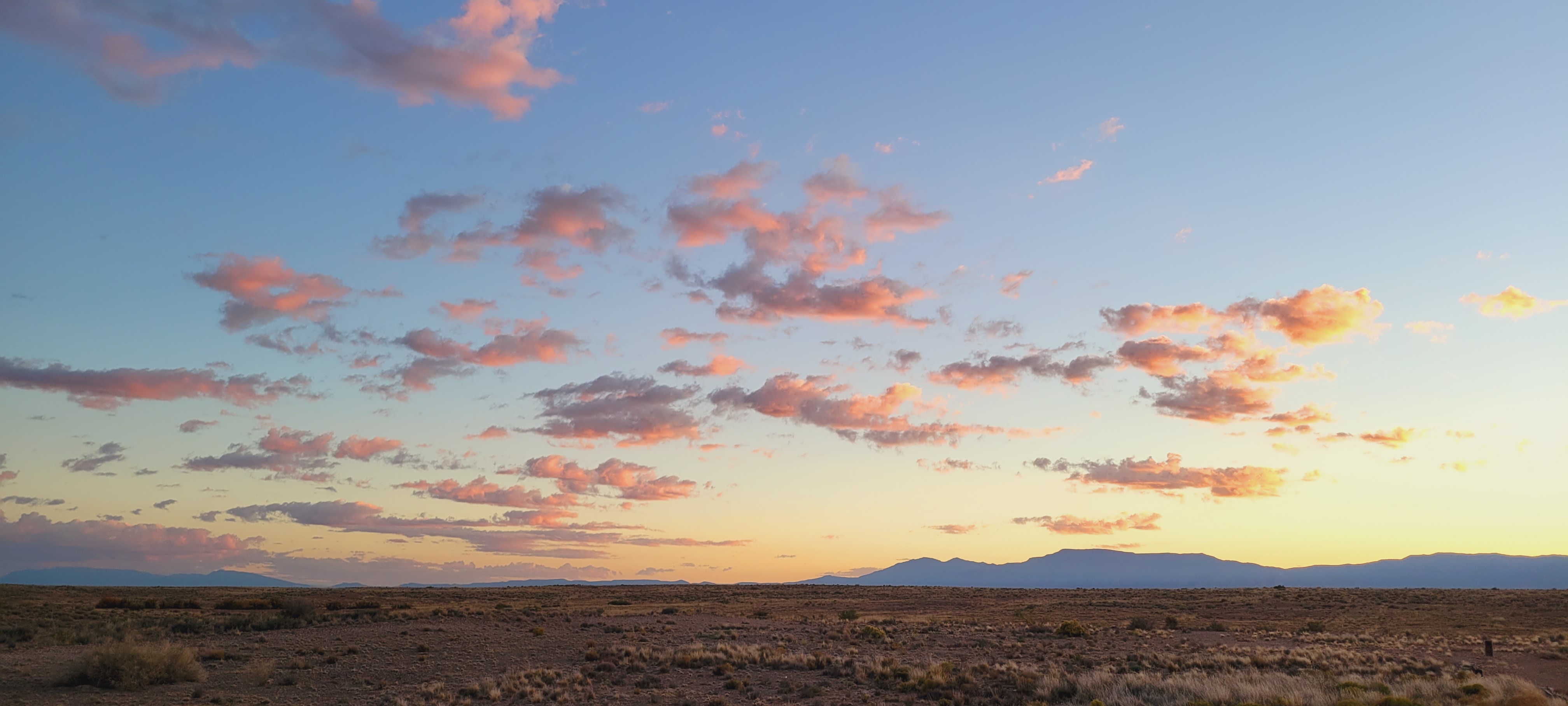 EPHESIANS 2
Describe our prior condition.
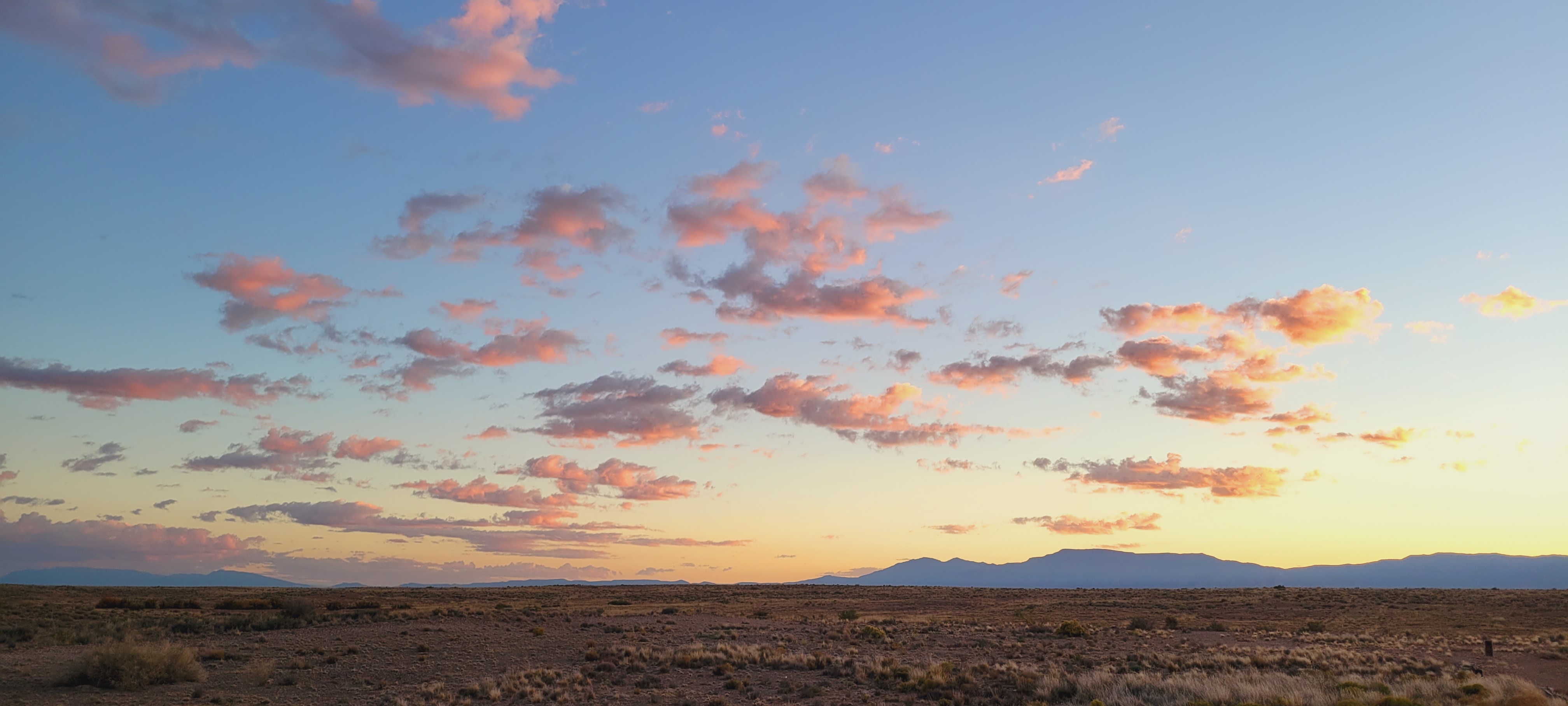 EPHESIANS 2
How were we walking at that time?
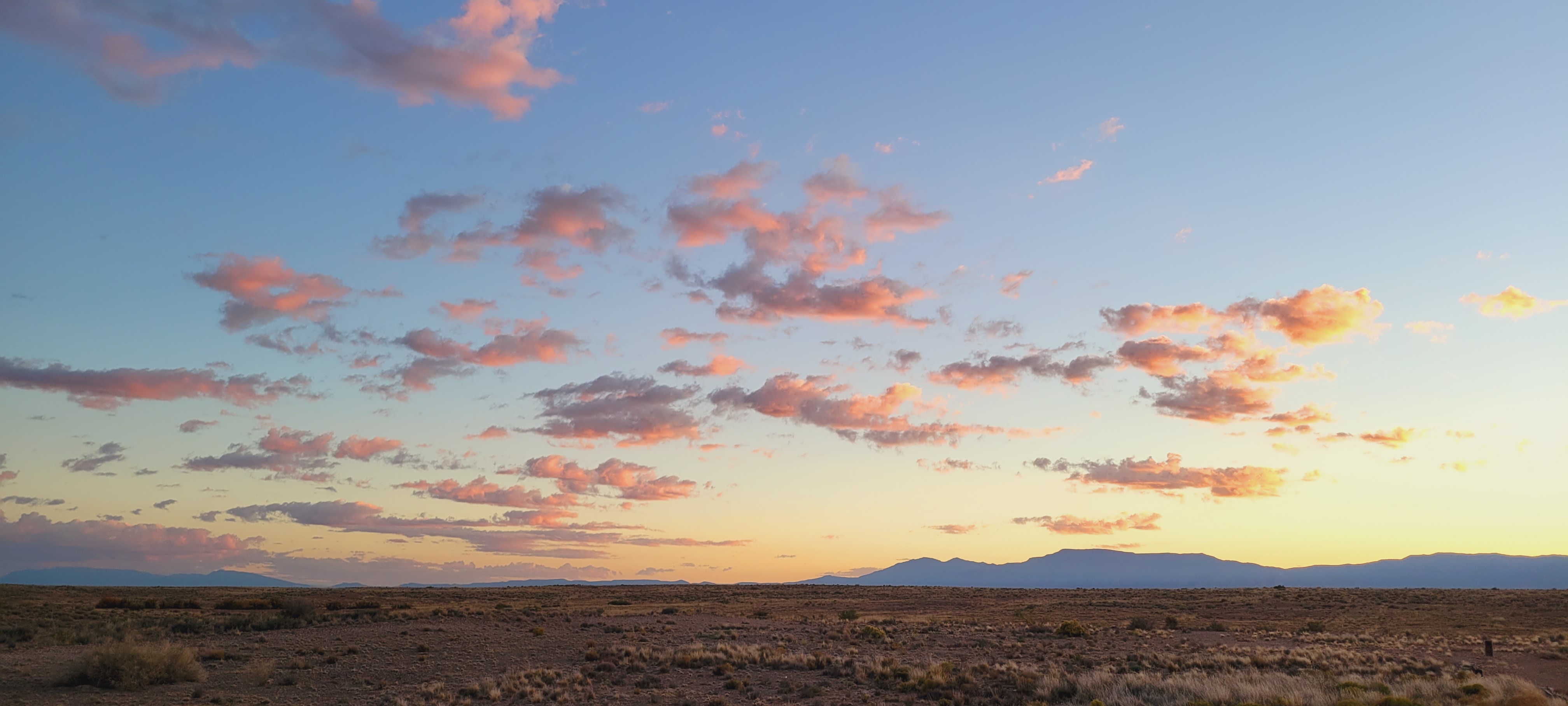 EPHESIANS 2
Although we were dead in sin, what did God do with us?
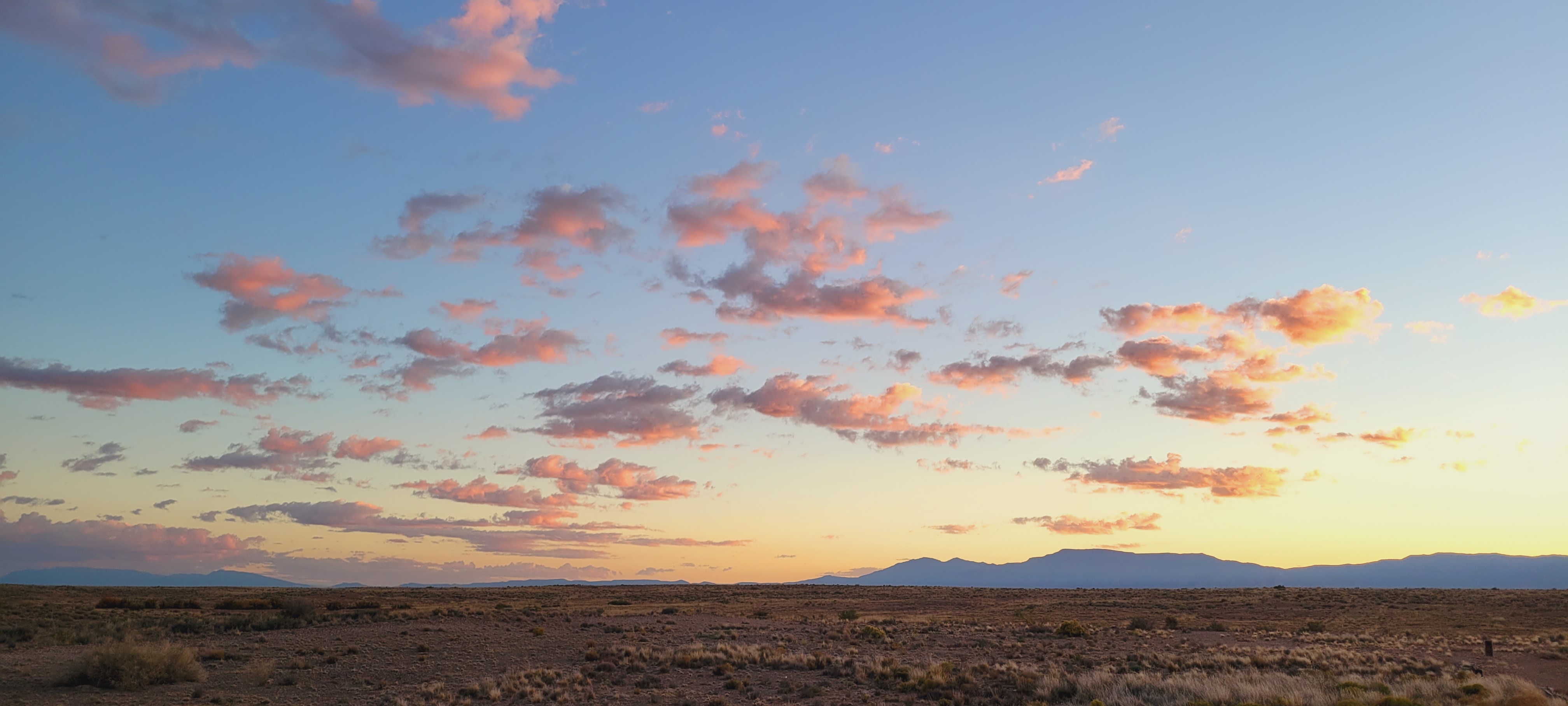 EPHESIANS 2
How does God revive dead sinners?
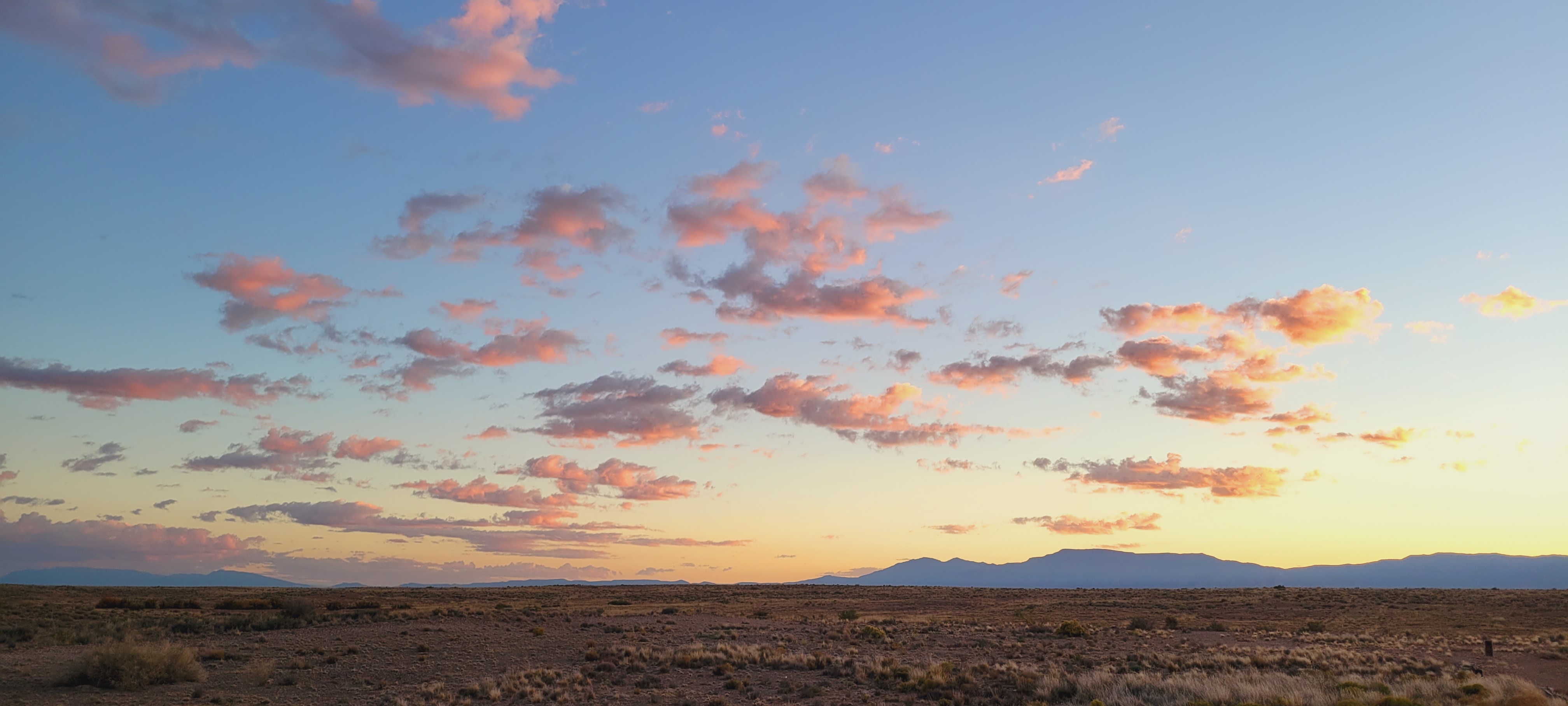 EPHESIANS 2
What are the implications of having been “raised?”
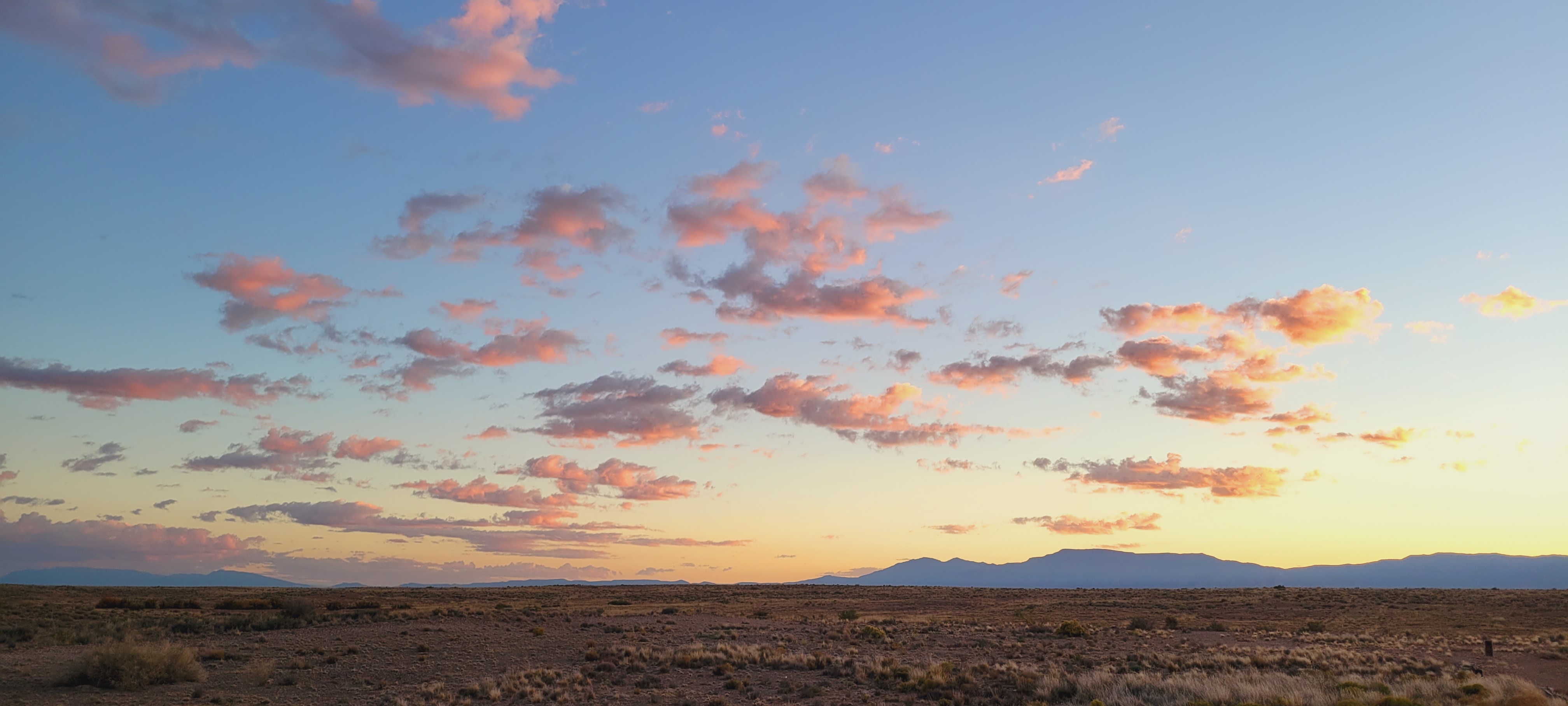 EPHESIANS 2
What seating arrangement has God affected?
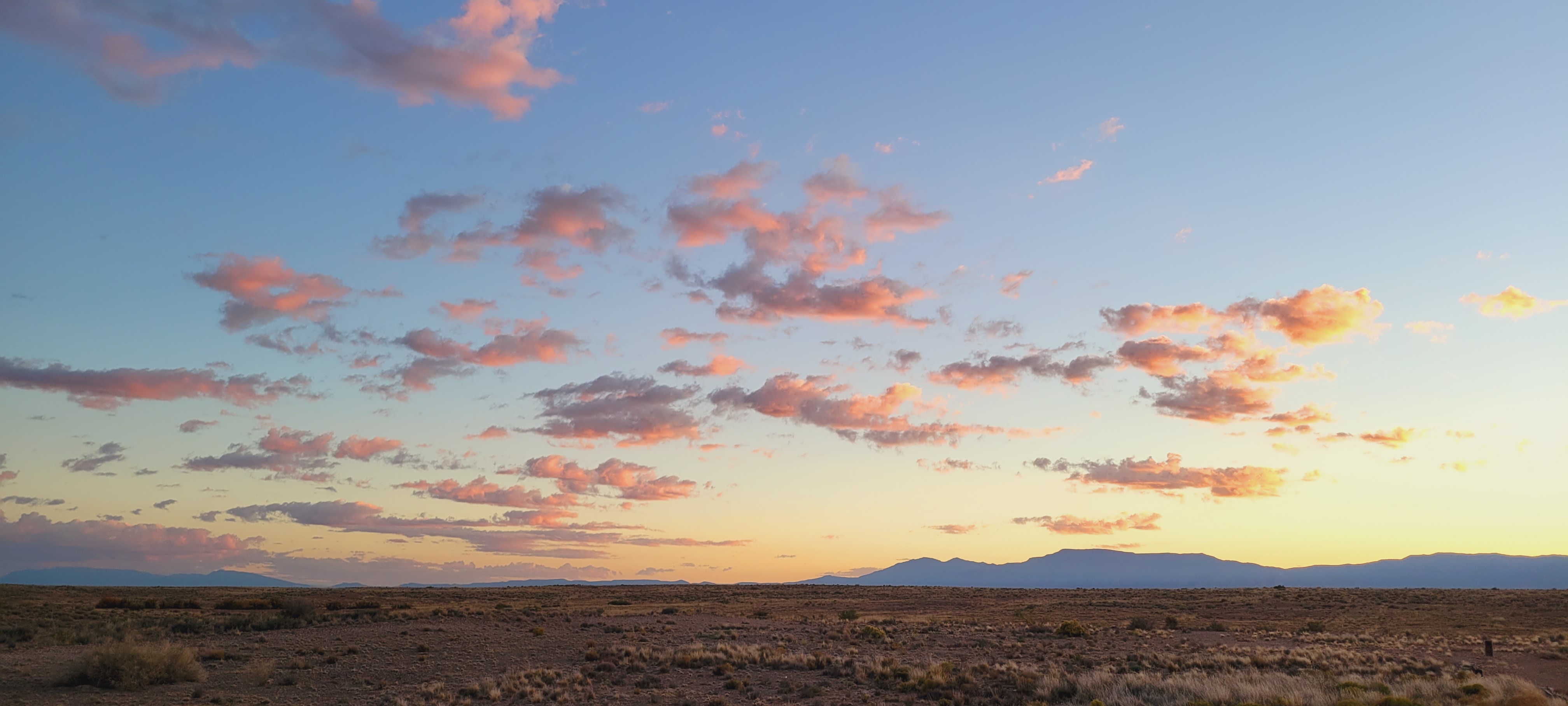 EPHESIANS 2
What awaits us “in the ages to come?”
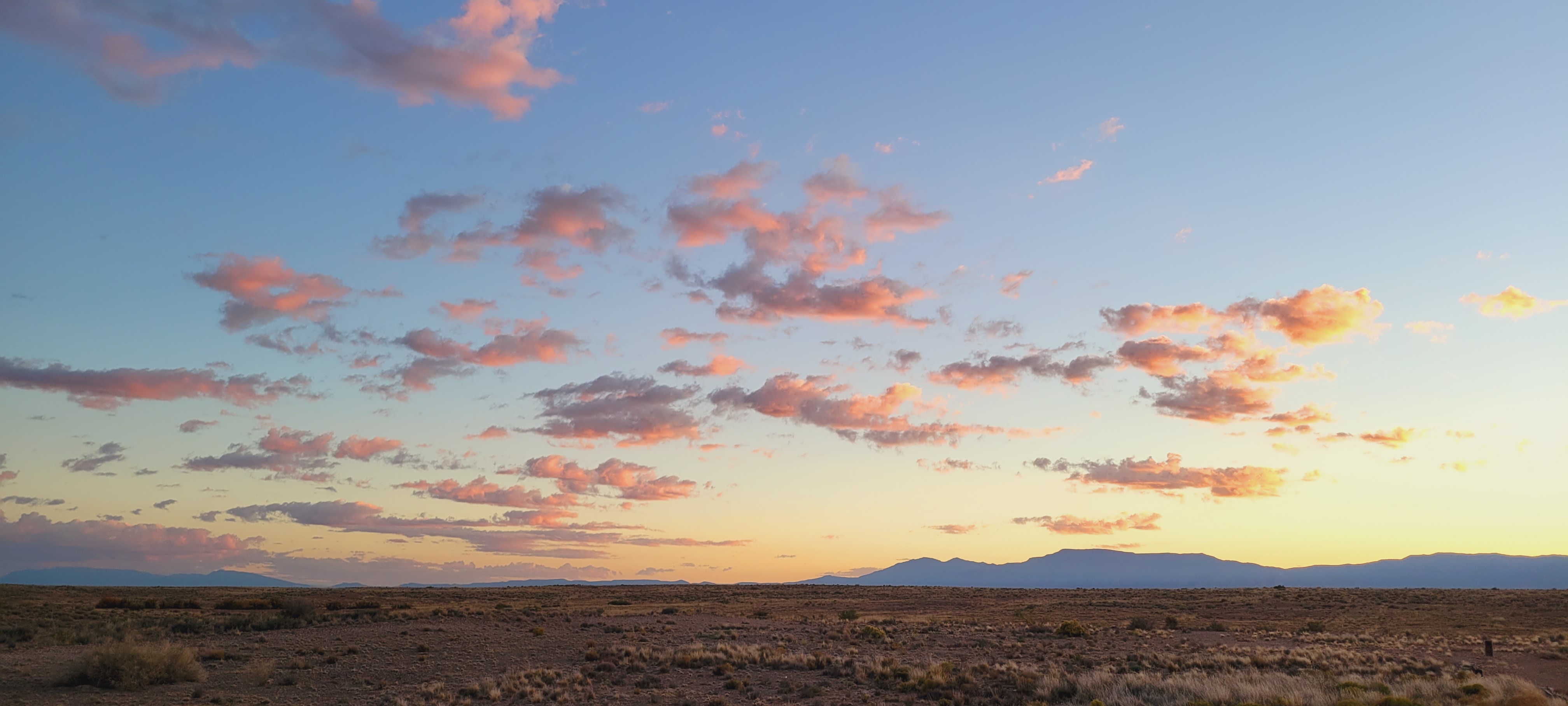 EPHESIANS 2
Whereby does one receive grace?
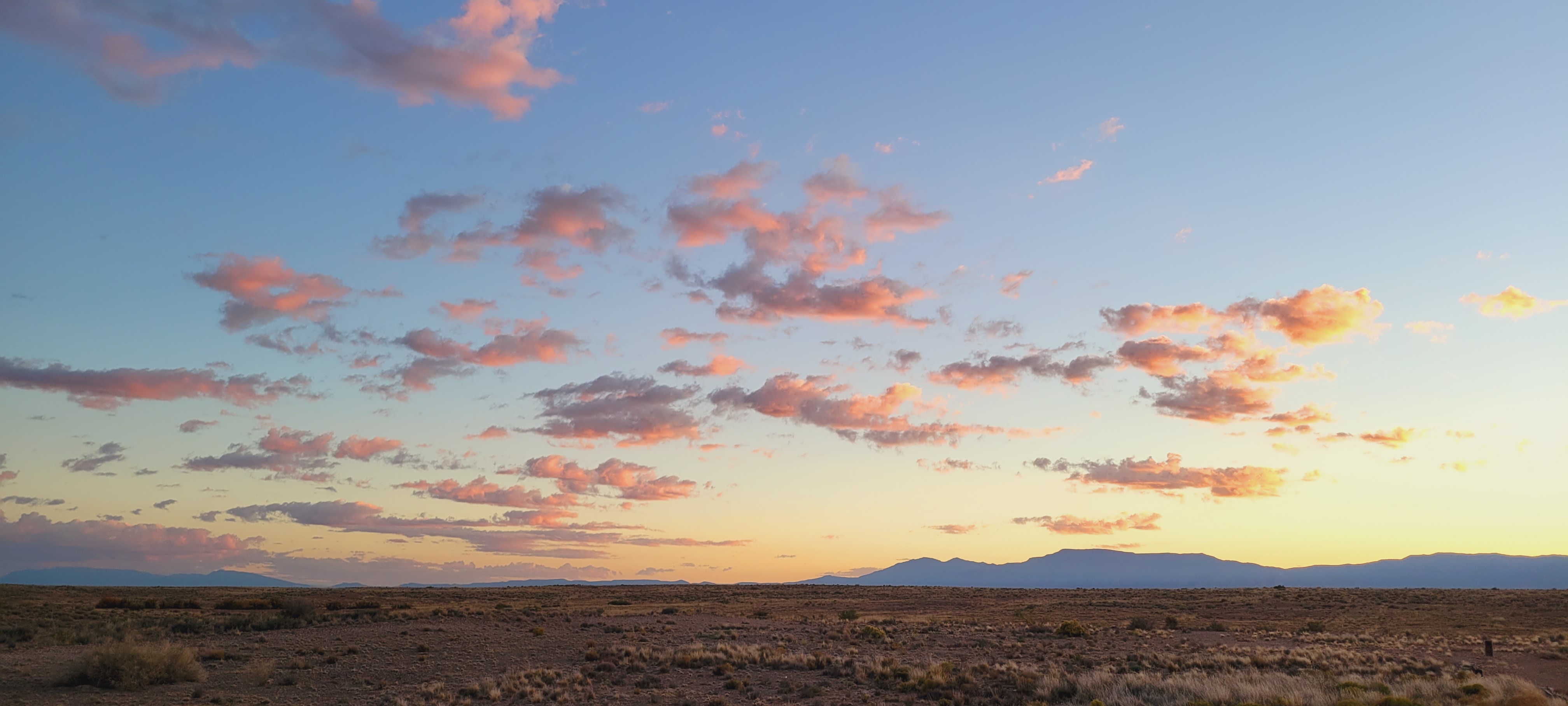 EPHESIANS 2
What is the fundamental nature of saving grace?
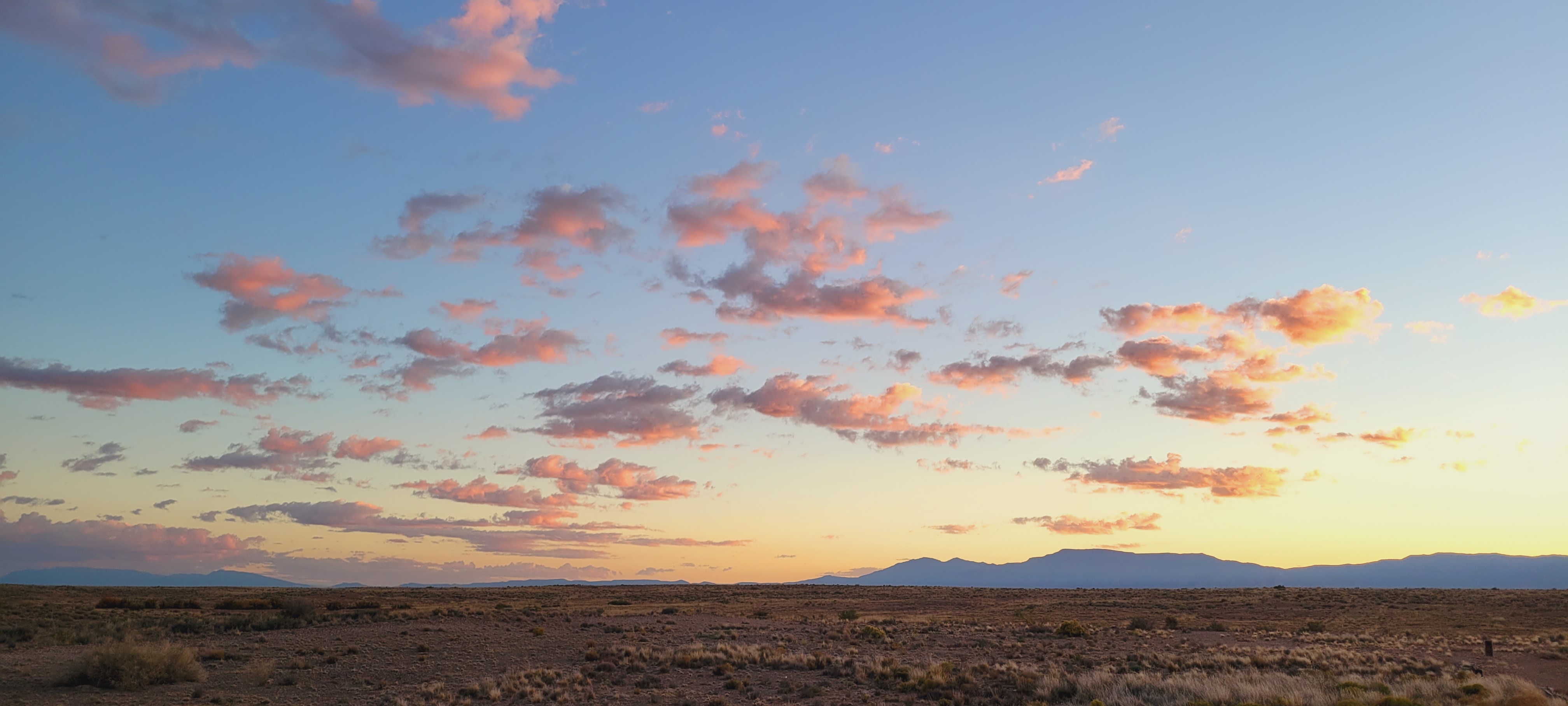 EPHESIANS 2
Who created us?
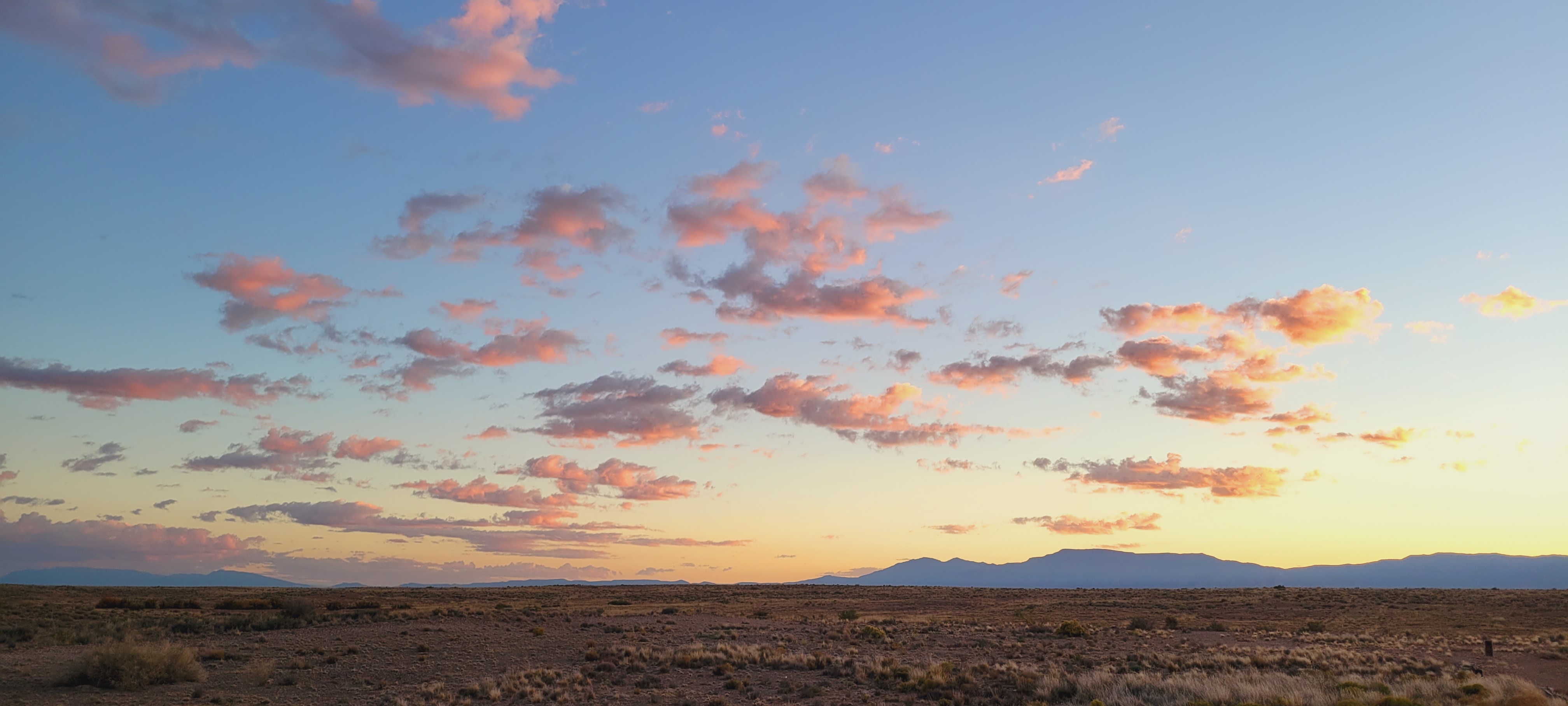 EPHESIANS 2
Why were we created?
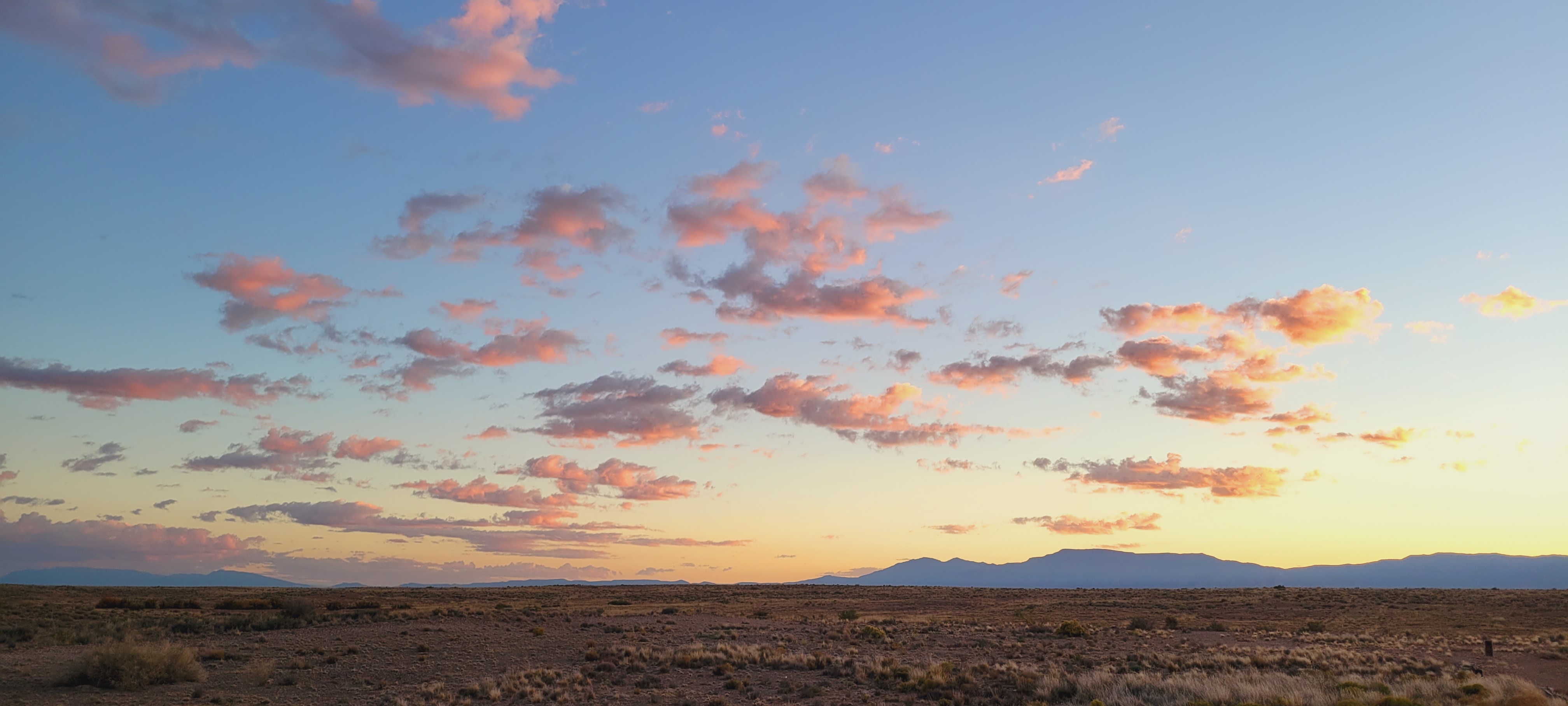 EPHESIANS 2
What was the condition of the Gentiles before entering into Christ?
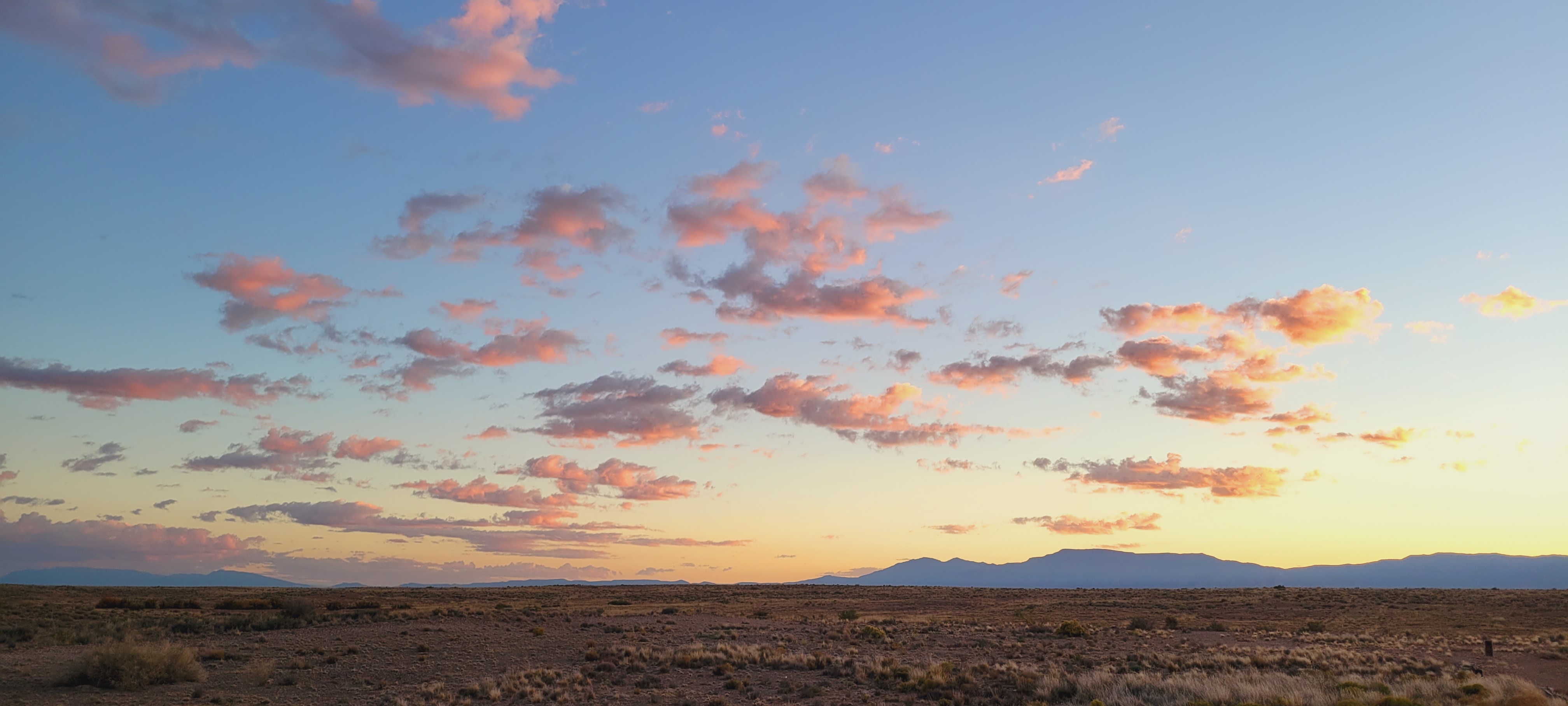 EPHESIANS 2
What has bridged the gap between Jews and Gentiles?
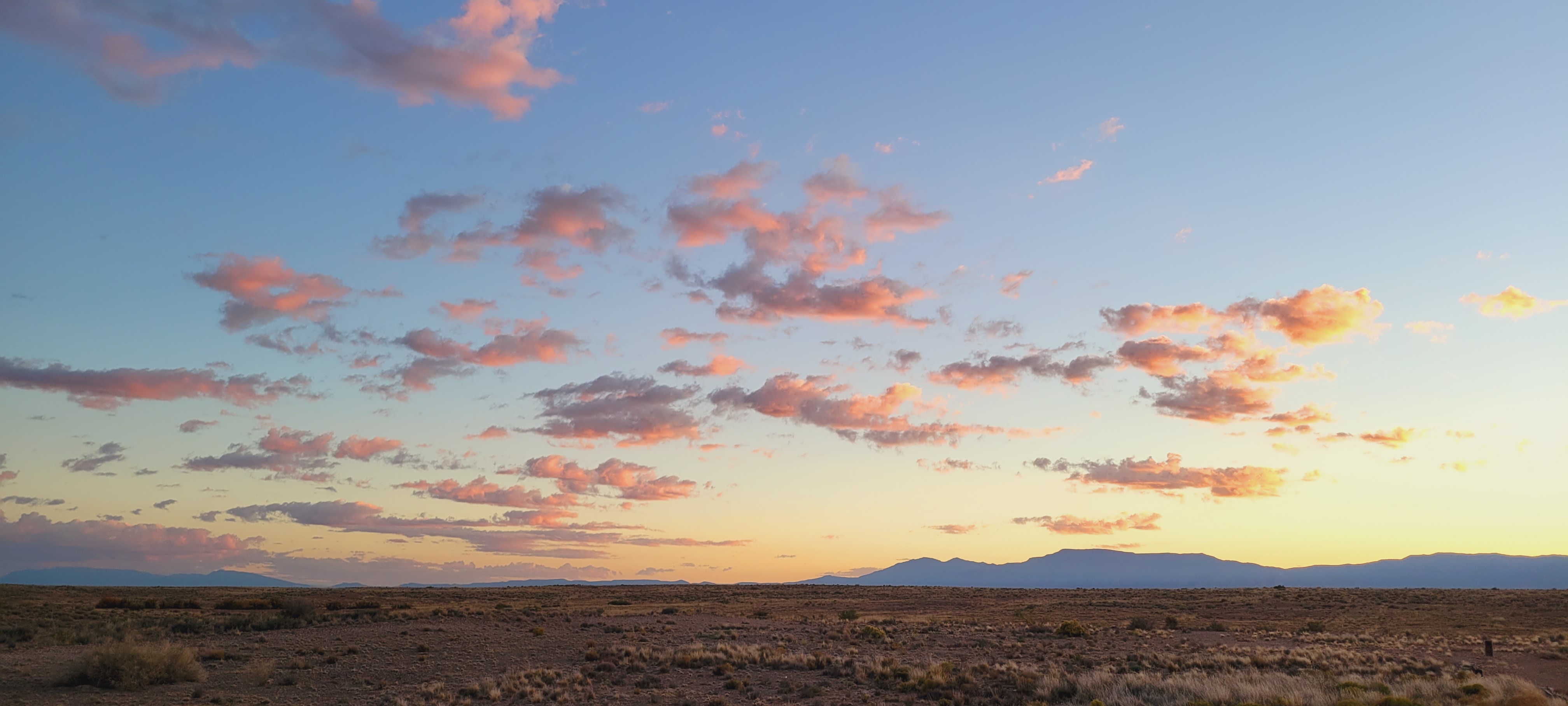 EPHESIANS 2
Identify the enmity” that separated Jews from Gentiles.
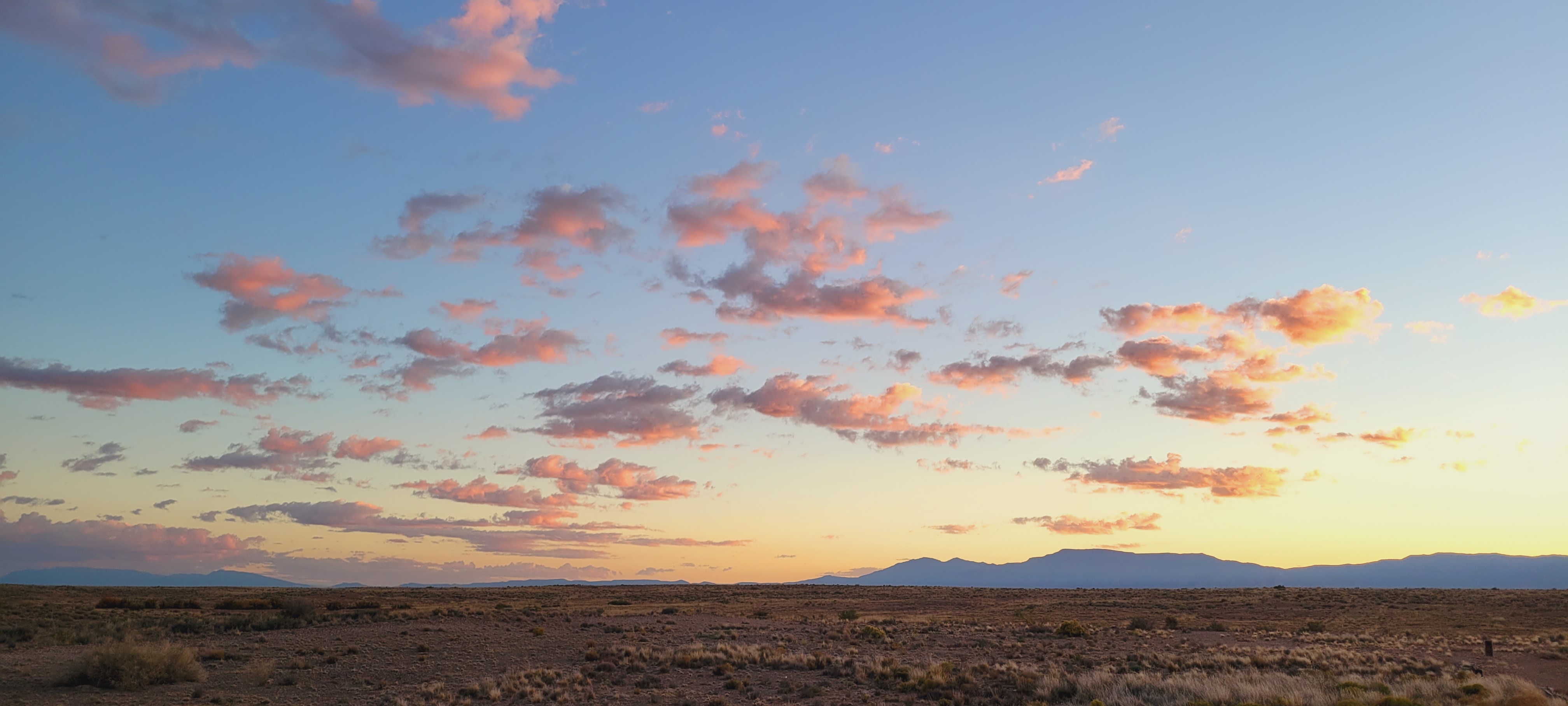 EPHESIANS 2
Through whom and by whom do we get to the Father?
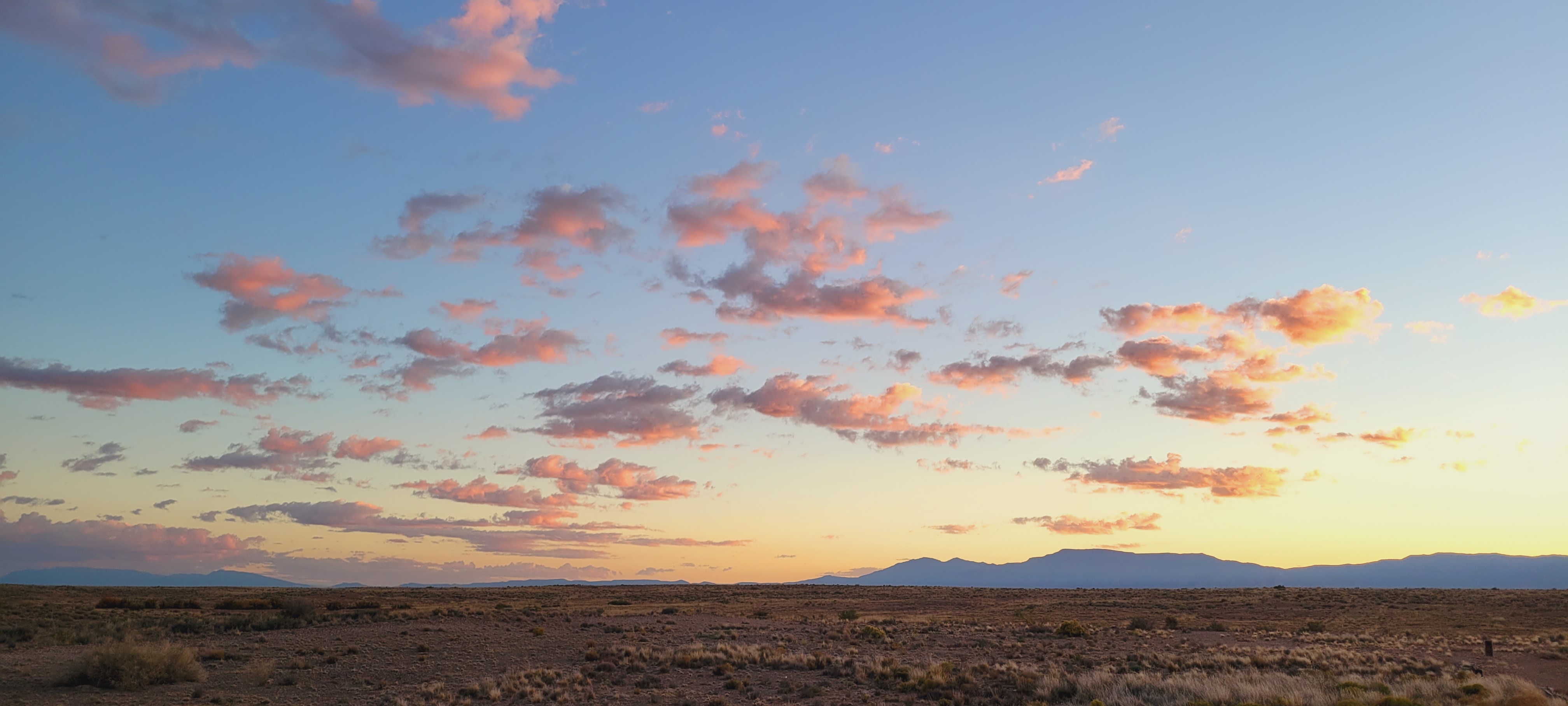 EPHESIANS 2
What have the “strangers and foreigners” become?
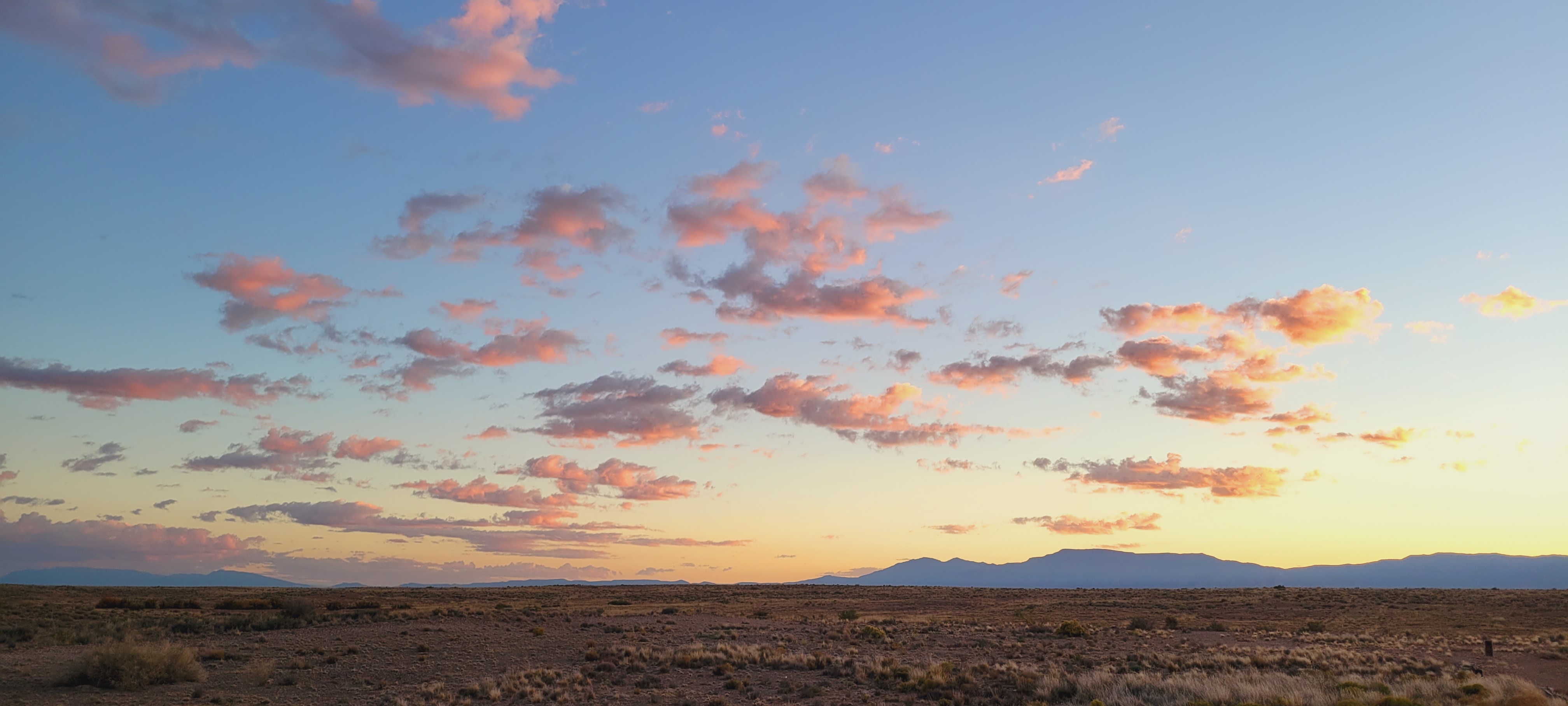 EPHESIANS 2
What is the house of God built upon?
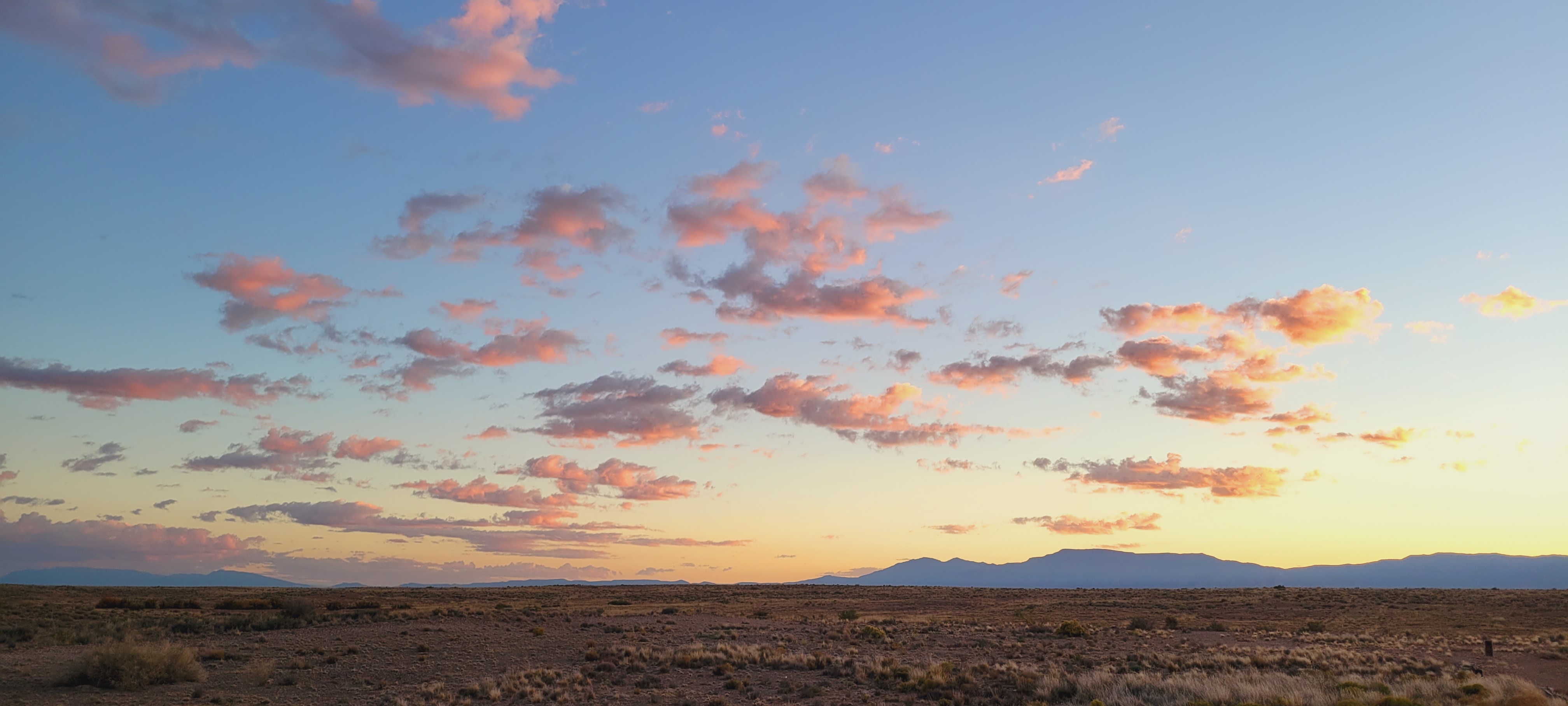 EPHESIANS 2
What is the building growing into?
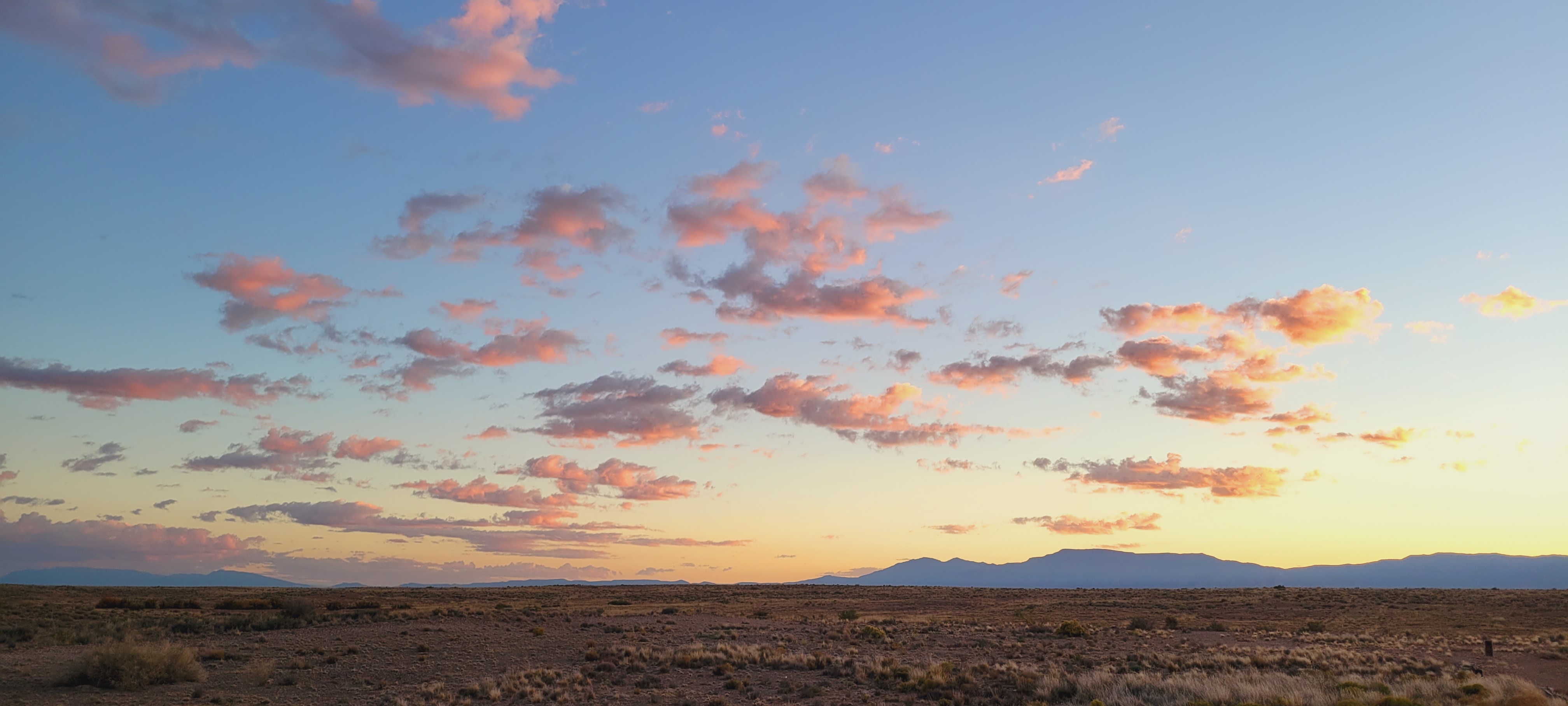 EPHESIANS 2